TAKAFUL (II)
THE ISLAMIC INSURANCE
Summary of the Previous Lecture
In the previous lecture we studied the following topics:
Concept of Insurance and Takaful
Objections against conventional Insurance system
Difference between Takaful and conventional insurance
Features of Takaful or Islamic insurance
Models – The beauty of Islam lies in its
plurality … !
ISLAM
SHARIAH
Practices & Activities
AQIDAH
Faith & Belief
AKHLAQ
Moralities & Ethics
IBADAAT
Man-to-God Worship
MUAMALAT
Man-to-Man Activities
Political
Activities
Economic
Activities
Social
Activities
Risk Management
Takaful
Learning outcomes
After this lecture you will be able to understand
Operations of Takaful
Uses of Takaful
Takaful Model
Wakalah model
Mudarabah model
Hybrid model (Wakalah and Mudarabah)
Takaful types and documents
Operation of Takaful Fund
The transactional aspect of the commercial activity of Takaful must be subject to the Islamic contractual laws in order to ensure its compliance with the Shariah .  

The Company involved in Takaful business, as the operator, will accept payment of the Takaful installments or Takaful contributions (premium) from the participants (clients) for the Takaful plan or Takaful scheme they wish to participate.
Operation of Takaful Fund
In order to eliminate the element of “uncertainty” in the Takaful contract, the concept of Tabarru (to donate, to contribute, to give away) is incorporated in it. In relation to this participant shall agree to relinquish as “gift” certain portion of his/her Takaful installments 
For the services rendered as manager of the Takaful Operations the company will charge a management fee.
Operation of Takaful Fund
The Takaful Fund, consisting of the contributions paid as Tabarru, will be further invested by the Company based on the principle of Al –Mudarabah, through which the element of interest (riba) will be replaced.  
All premium holders will participate in profit and loss.
Profit will be shared on agreed ratio.
Uses of Takaful
Takaful can be used to cover property like house, factory, mosque, offices
Vehicles (car, motorcycle, bus, truck etc..)
Goods (in transit or in the warehouse)
Valuables (Jewellery, prizes, etc.)
Health, accidents and Life
Takaful Models
Wakalah Model
Cooperative risk sharing occurs among participants where a takaful operator earns a fee for services (as a Wakeel or Agent) and does not participate or share in any underwriting results as these belong to participants as surplus or deficit. Under the Al- Wakalah model, the operator may also charge a fund management fee and performance incentive fee.
Wakalah Model
Shareholder’s fund
Investment
Wakalah fee
e.g. 30%
Profit from Investment
Contribution received from the participants
Minus
General Takaful Fund
As a gift or manner deemed fit by the Takaful company
Expenses
Net Surplus
Claim
Tabarru Contribution
e.g. 70%
Retakaful
Cancellation
Reserve
Mudaraba Model
The surplus is shared between the participants with a takaful operator. The sharing of such profit (surplus) may be in a ratio 50% each or 60% and 40% as mutually agreed between the contracting parties. Generally, these risk sharing arrangements allow the takaful operator to share in the underwriting results from operations as well as the favorable performance returns on invested premiums.
Mudarabah Model
Shareholder’s fund
30% e.g.
Investment
Profit from Investment
70%
Participant’s Account
Withdrawals
Contribution received from the participants
Payable to participa-nts
Death
Surrender
Maturity
Participant's Special Account
Net Surplus
Minus
Claim
Retakaful
Reserve
Hybrid Model (Wakalah and Mudarabah
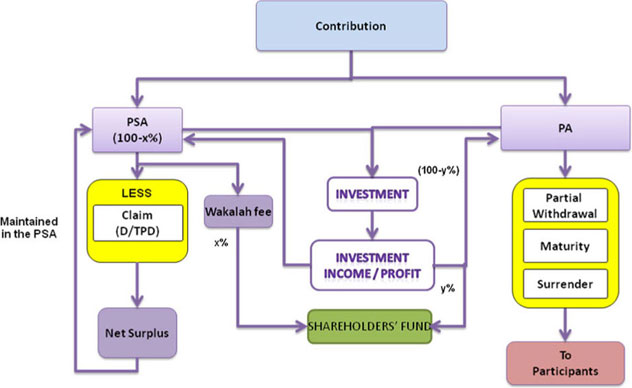 D – Death, TPD – Total permanent disability, PA – Participant’s Account, PSA – Participant’s Special Account (Tabarru Fund or Waqf fund)
General Takaful Types
General Takaful – offers all kinds of non-life risk coverage. It is normally divided into following classes:
Property Takaful  
Marine Takaful 
Motor Takaful
Home Takaful
Types of Family Takaful
Term Life Takaful
Whole Life Takaful
Marriage Plan 
Education Plan
Child education takaful
Medical & health takaful
Takaful Policy Document / Participants’ Membership Document (Takaful Pakistan Limited )
Introduction:
This is to acknowledge that the applicant as more fully described in the schedule hereto:
Is accepted as a member of the Participants' Takaful Fund (hereinafter called the 'Fund') operated by Takaful Pakistan Limited (hereinafter called the 'Company').
Being a member of the Fund, he/she is acknowledged as a beneficiary under the attached Indemnity Policy of the Fund, and of the benefits declared by the Fund from time to time under this policy, in accordance with the Waqf rules governing the Fund.
Subject to the participant  continuing as a member of the Fund and complying with his/her undertaking under his/her declaration made in the proposal form, he/she is indemnified by the Fund as one of its beneficiaries against the perils/events described, in the manner and to the extent as stated hereunder.
Takaful Policy Document / Participants’ Membership Document (Takaful Pakistan Limited )
Duration:
Normally policies are issued for the duration of twelve months. 
Extended coverage on project policies.
MARINE POLICY : The membership under this document shall be for the period of _________ months. However, the benefits under this document, except Surplus if any, shall cease on the arrival of goods at destination.
Takaful Policy Document / Participants’ Membership Document (Takaful Pakistan Limited )
Cancellation Clause:
This Policy may at any time be terminated at the option of the Company, on 14 days' notice to that effect being given to the Participant at his last known address. In that case, the Participant shall be GIVEN an amount equivalent to a ratable proportion of the contribution for the unexpired Period of Policy from the date of such cancellation. This Policy my also be terminated at any time at the request of the Participant, in which case the Participant will be PAID an amount equivalent to the actual contribution made initially by him/her, less the amount worked as per the following scale applicable to the period during which the policy has been in force:
Takaful Policy Document / Participants’ Membership Document (Takaful Pakistan Limited )
Takaful operator's fee
The Company shall deduct Takaful Operator's fee out of the Contribution received under this Policy. Such fee shall be based on the Wakala principle since the Company hereby acts as a Wakeel on behalf of the Fund.
Investment management share
The Company shall act as a Mudarib for the purpose of managing the investment of the Participant's Contribution. As such, the Company stands entitled to a share in the investment income thereof as Mudarib.
Takaful Policy Document / Participants’ Membership Document
Surplus distribution
If, at the end of the period of Policy stated in the Schedule, there is a surplus in the General Takaful Fund, the same shall be distributed among the Participants. Provided that, in case the Participant has made any claim or received any benefits under this Policy, that claimed amount shall be deducted from the net amount worked out as due to the Participant.
ReTakaful
Currently ReTakaful companies worldwide offering a relatively small capacity:
ACR Retakaful (Bahrain)
Solidarity Islamic Takaful & Retakaful Co. (Bahrain)
Africa Retakaful (Egypt)
Amin Reinsurance Company (Iran)
Al Fajer Retakaful Insurance Co. (Kuwait)
ACR Retakaful (Malaysia)
Islamic Takaful & Re-takaful Co. (Saudi Arabia)
National Re-insurance Co. (NRICo.) (Sudan)
Shiekan Insurance & Reinsurance (Sudan)
Tunis Retakaful (Tunisia)
Takaful - Target Market
People who do not insure due to religious reasons.
People who insure and are insensitive to religious reasons. 
People who currently do not insure at all.
Challenges to Takaful
Skepticism. 
Lack of uniformity in Shariah decisions. 
Regulatory issues.
Capacity constraints due to inadequate ReTakaful.
Limited Investment avenues.                                
HR issues.
Summary of the Lecture
In this lecture we covered the following topics
Operations of Takaful
Uses of Takaful
Takaful Model
Wakalah model
Mudarabah model
Hybrid model (Wakalah and Mudarabah)
Takaful types and documents